Alliance Specialty Healthcare Services, LLC
4 Week CNA Program $2,400.00Cost of program includes tuition,uniform,drug screen & state exam fee2025 Course Dates:MARCH 31ST – APRIL 25TH APRIL 28TH - MAY 23RDAUGUST 4TH - AUGUST 29THSEPTEMBER 8TH - OCTOBER 3RDOCTOBER 6TH - OCTOBER 31STNOVEMBER 10TH - DECEMBER 5TH10 day CNA program $2,055.00 CPR Training includedMay 5TH - MAY 16thJuly 7TH - July 18THAugust 4th – August 15thSeptember 8th – September 19thClick “book” on website to registerHalf down for course will be accepted for Private pay; remaining balance due at the end of week 4. please call about discounted rate.
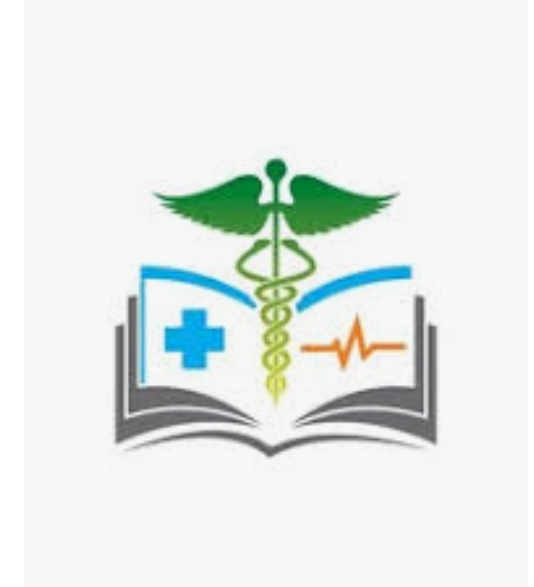 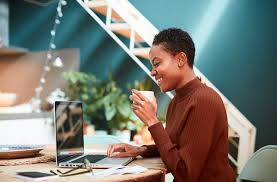 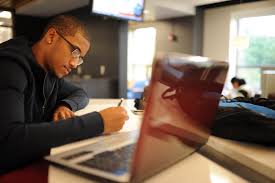 *Rates are subject to change without notice. PAYMENTS ONLY ACCEPTED ON WEBSITE OR FROM SPONSOR